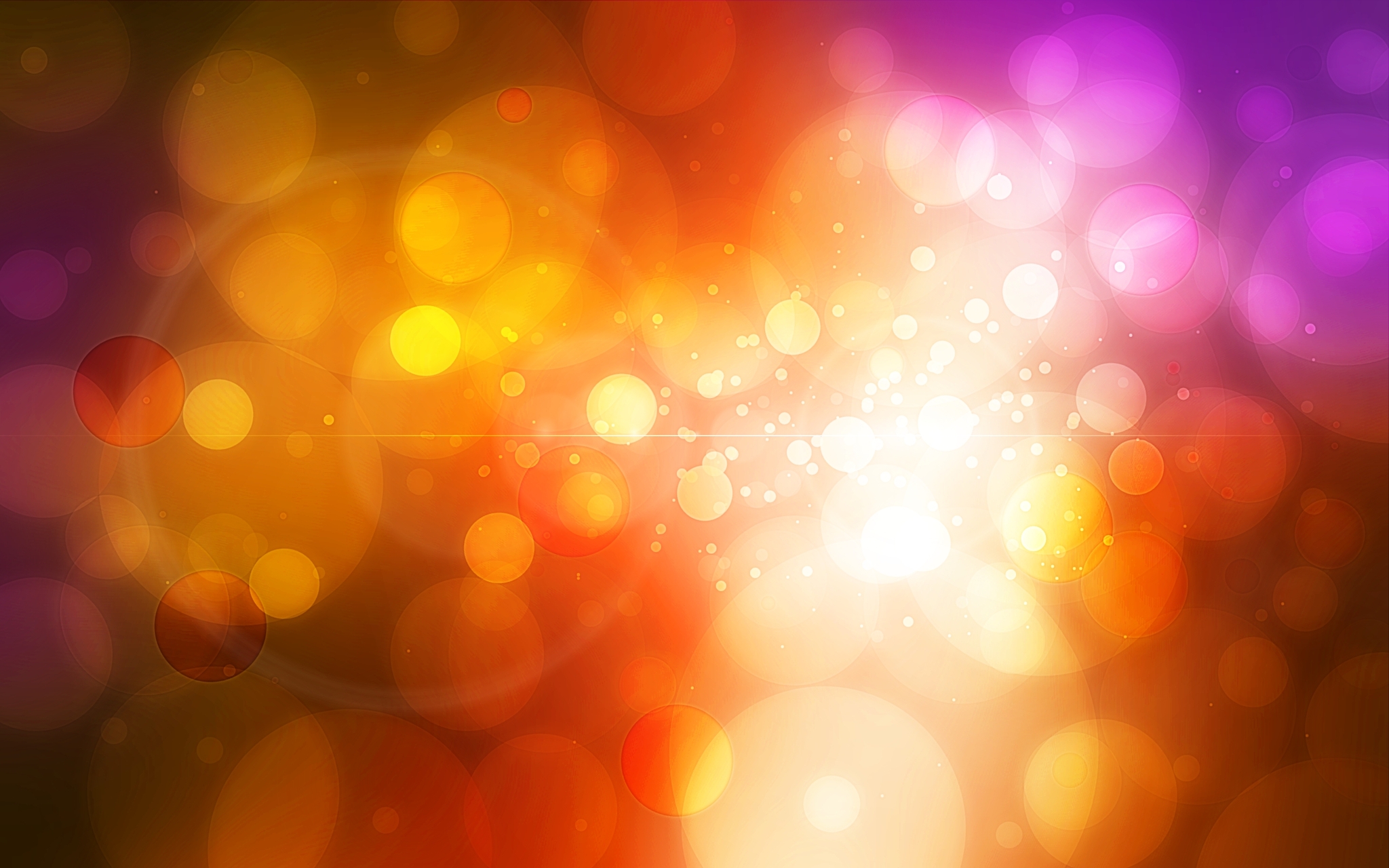 نص من شعر غازي القصيبي
تلكَ الثنياتُ فاذكر مطلعَ القمَر
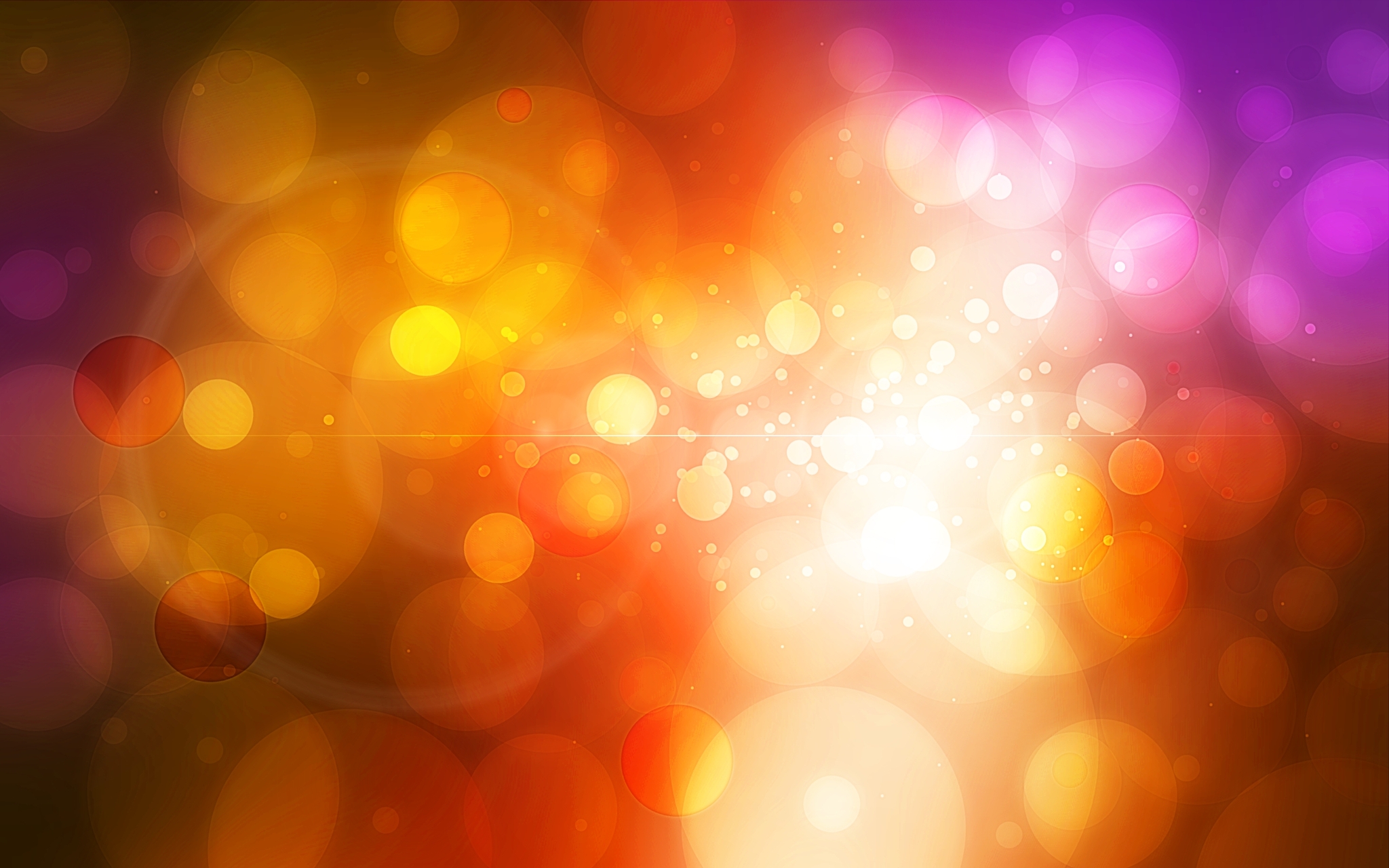 واخشعْ معَ الألَقِ الطّافي على الذِّكَرِأو يومِ هجرتِهِ ما شئتَ مِن عِبَرِبِرغمِ ما أبصرَتْ عيناهُ مِن سِيَرِفالكونُ في موعِدٍ ثَرٍّ مع القدَرِدنيا بأكملِها تُصغي إلى السُّوَر
فخَرَّ في قاع بدرٍ دُونَما أثَر
تلكَ الثَّنياتُ فاذْكُرْ مَطْلَعَ القمرِفي يومِ مولِدِهِ أو يومِ بِعْثَتِهِفي سيرةٍ لم يَرَ التاريخُ تَوْأَمَهابِطَيْبَةِ الطِّيبِ أرسى الحقُّ دولتَهُتلا الرسولُ كتابَ اللهِ فالتفتَتْ
وجنَّد الكُفر ما لِلكُفر مِن عددٍ
[Speaker Notes: =====
 وةنخخح]
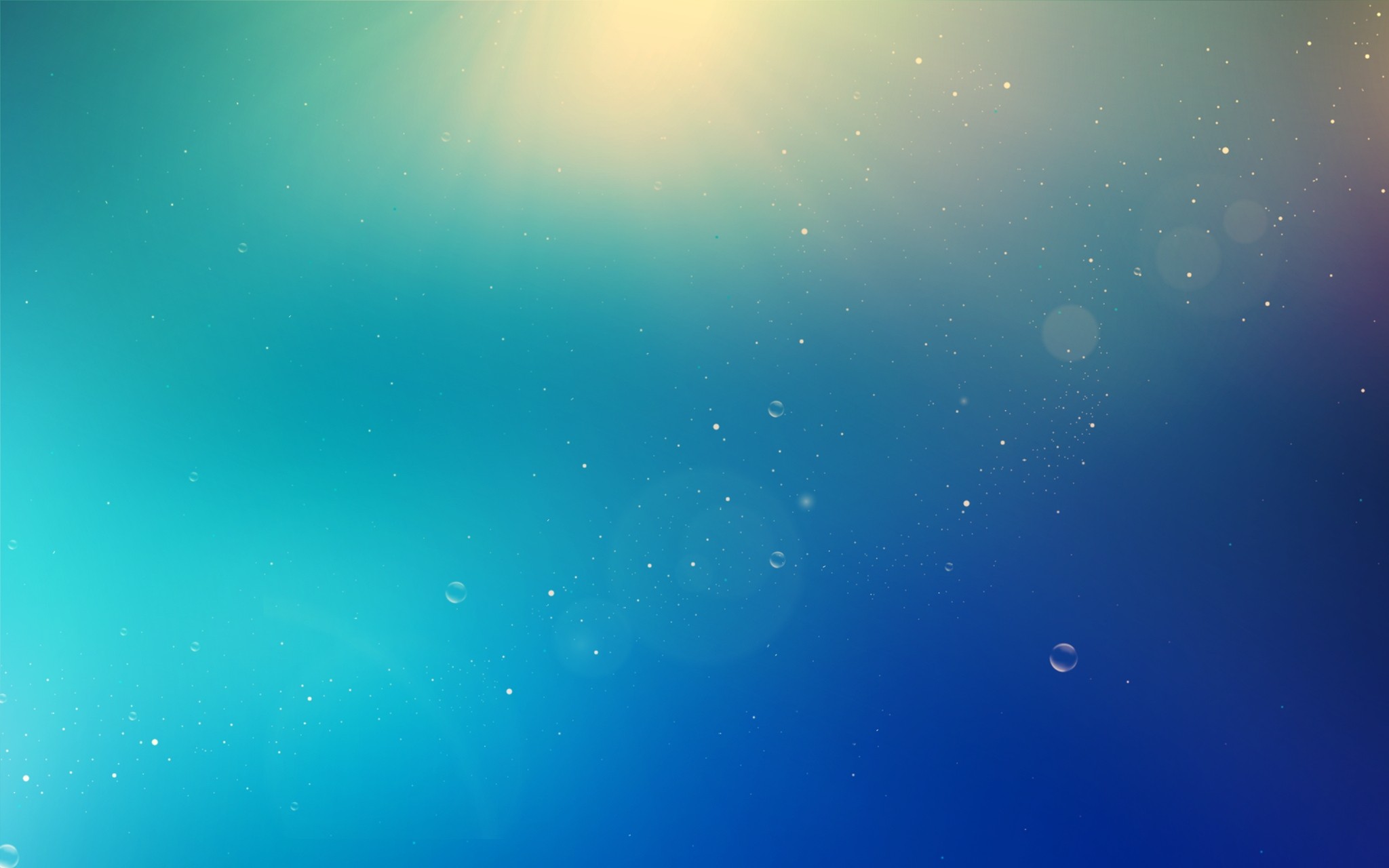 أولاً :
القراءة و الفهم و الاستيعاب
1- المقدمة:
قائل القصيدة:
هو الشاعر غازي القصيبي (1940-2010م).
أحد وجوه الشعر الحديث في المملكة العربية السعودية.
 كتب في موضوعات شتى: كالعولمة، والاقتصاد، والسياسة.
 أصدر عدة دواوين شعرية منها:
 قطرة من ظمأ.
 وأشعار من جزائر اللؤلؤ.
ويا فدى ناظريك.
وهذه القصيدة من بعض قصائده التي خص بها الرسول محمد  بالمدح، وهي تفيض بالمحبة لهذا النبي العربي الأمي  ، وتتطلع إلى النور الأجمل، في صفحات حياته الخالدة الوضاءة.
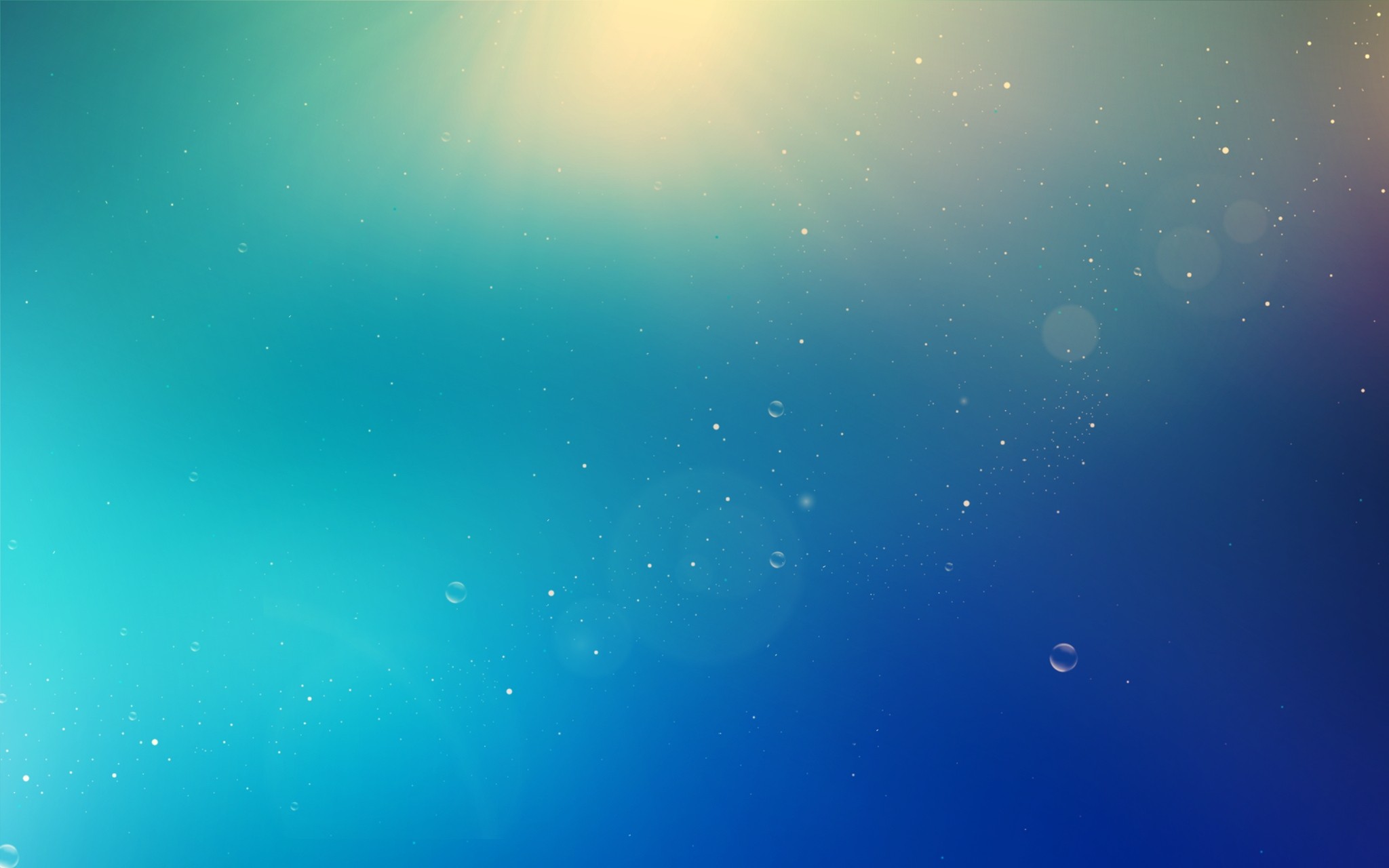 أولا : بين الشاعر والنص
 ولقد نصركم الله ببدر وأنتم أذلة  سورة آل عمران آية 123.

 إذ يُوحي ربُّك إلى الملائكة أنِّي معكم فثبتوا الذين آمنوا  
   سورة الأنفال آية 12.
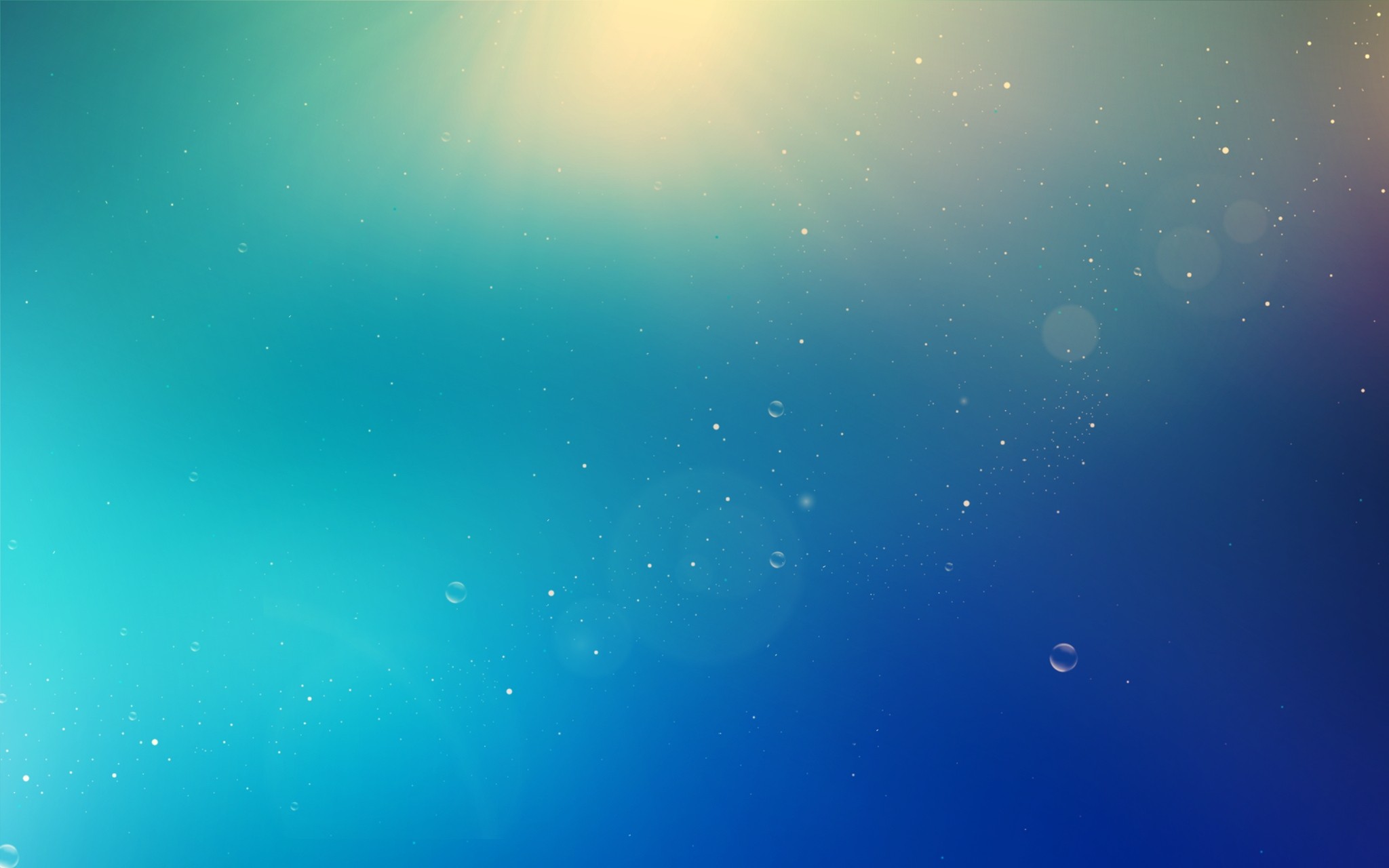 المعجم اللغوي
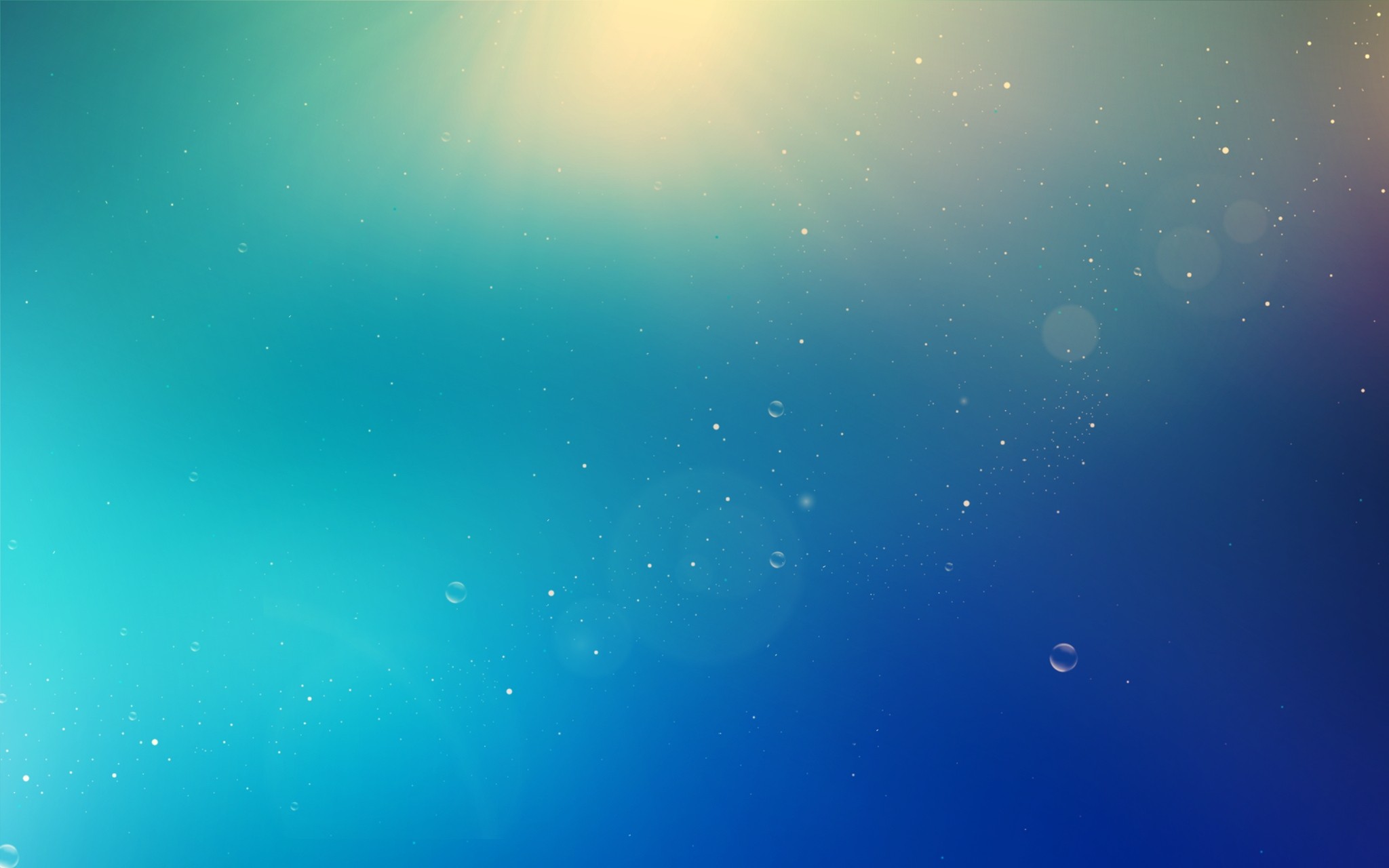 ثانيًا:
التذوق الجمالي
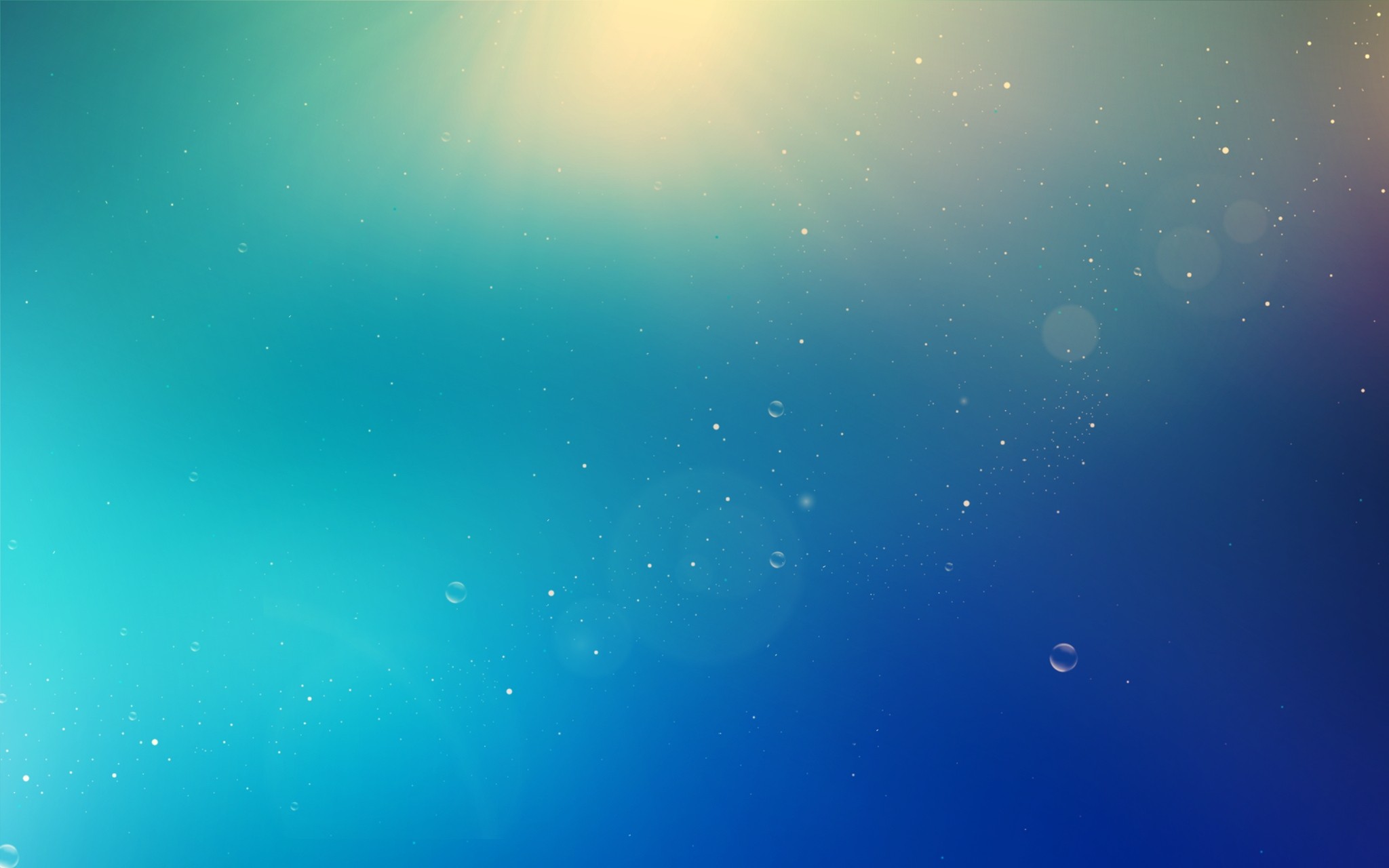 وردت في النص نماذج للاستعارة المكنية ، و هذا تفصيل بها :
1- تابع الاستعارة
الاستعارة المكنية  تشبيه أمر بأمر آخر، مع عدم ذكر المشبه به، 
والتكنية عن المشبه به ”الرمز إليه“ بلازمة من لوازمه.
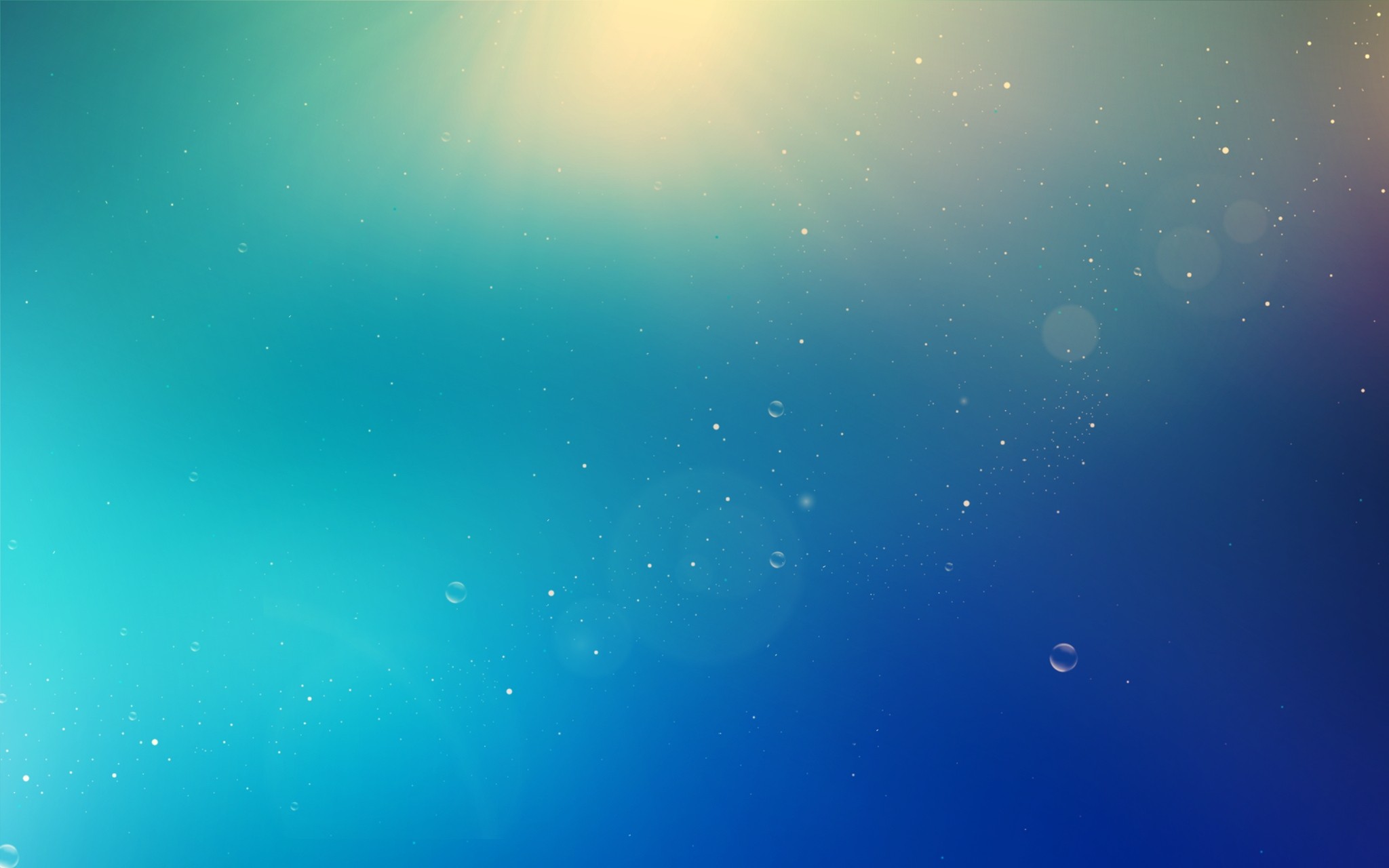 ثالثاً :
النحو
علامات بناء فعل الأمر
الفعل الأمر يُبنى على السكون:

1-  إذا كان صحيح الآخر ولم يتصل به شيء.
               انصر أخاك ظالمًا أو مظلومًا.
2-  إذا اتصلت به نون النسوة.
                        أقمنَ الصلاة.
13
الفعل الأمر يُبنى على الفتح الظاهر:

إذا اتصلت به نونا التوكيد الثقيلة والخفيفة.
                          اعملَنَّ واجبك.
                       حافظَنْ على العهد.
14
الفعل الأمر يُبنى على حذف حرف العلة:
إذا كان معتل الآخر.
                        انه َعن المنكر. 
                 { ادعُ إلى سبيل ربك بالحكمة}
                         يا محمد ارمِ الكرة.
15
الفعل الأمر يُبنى على حذف النون:

إذا اتصلت به ألف الاثنين أو واو الجماعة أو ياء المخاطبة. 
                  { اذهبا إلى فرعون إنَّه طغى }
                  { كلوا من طيبات ما رزقناكم }
        { يا مريم اقنتي لربك واسجدي واركعي مع الراكعين }
16
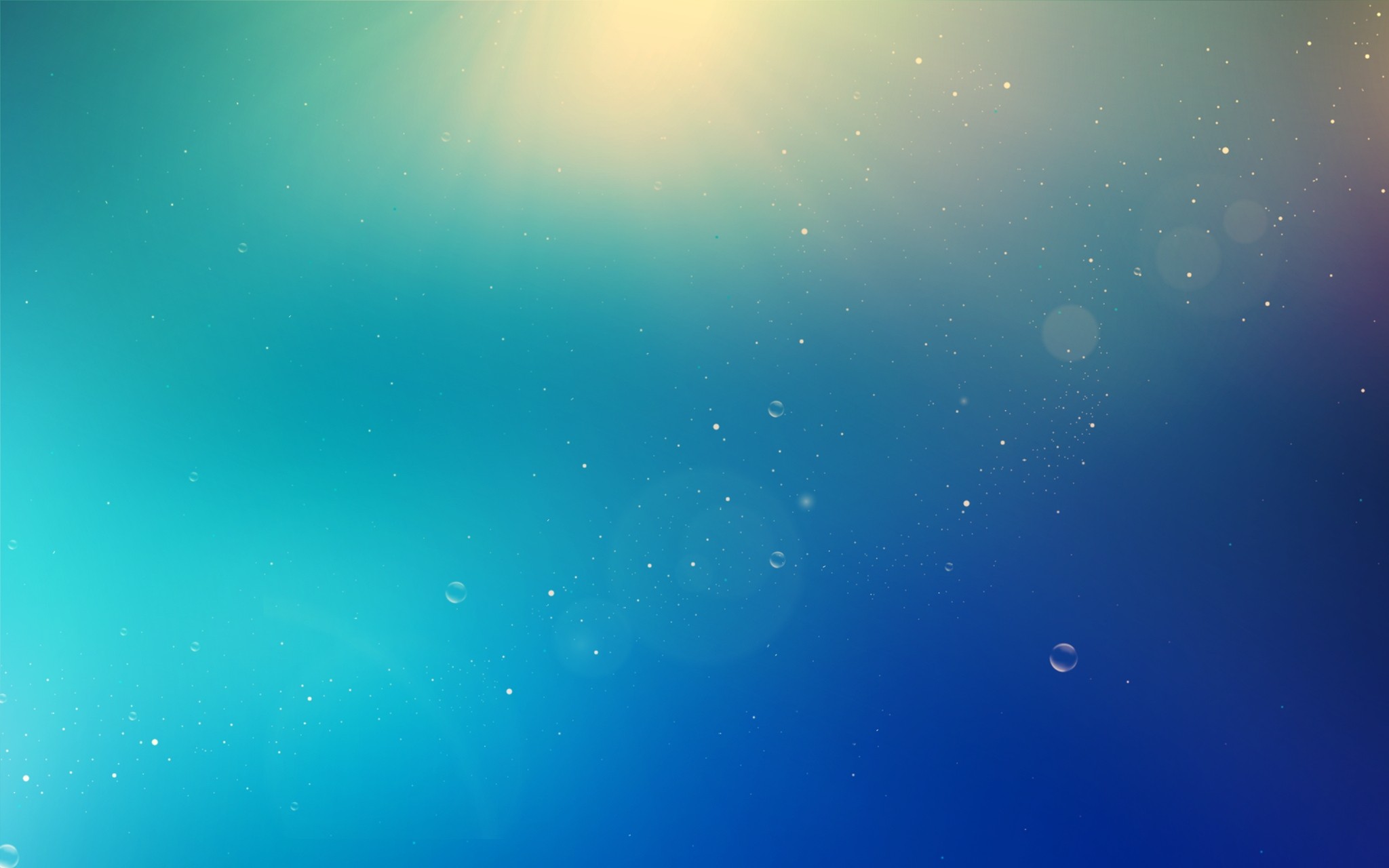 1- صور بناء فعل الأمر
لأنه صحيح الآخر ولم يتصل بآخره شيء
السكون
السكون
لاتصاله بنون النسوة
حذف حرف العلة
لأنه ”معتل اللام“
حذف نون الرفع
لاتصاله بألف الاثنين
لاتصاله بواو الجماعة
حذف نون الرفع
حذف نون الرفع
لاتصاله بياء المخاطبة
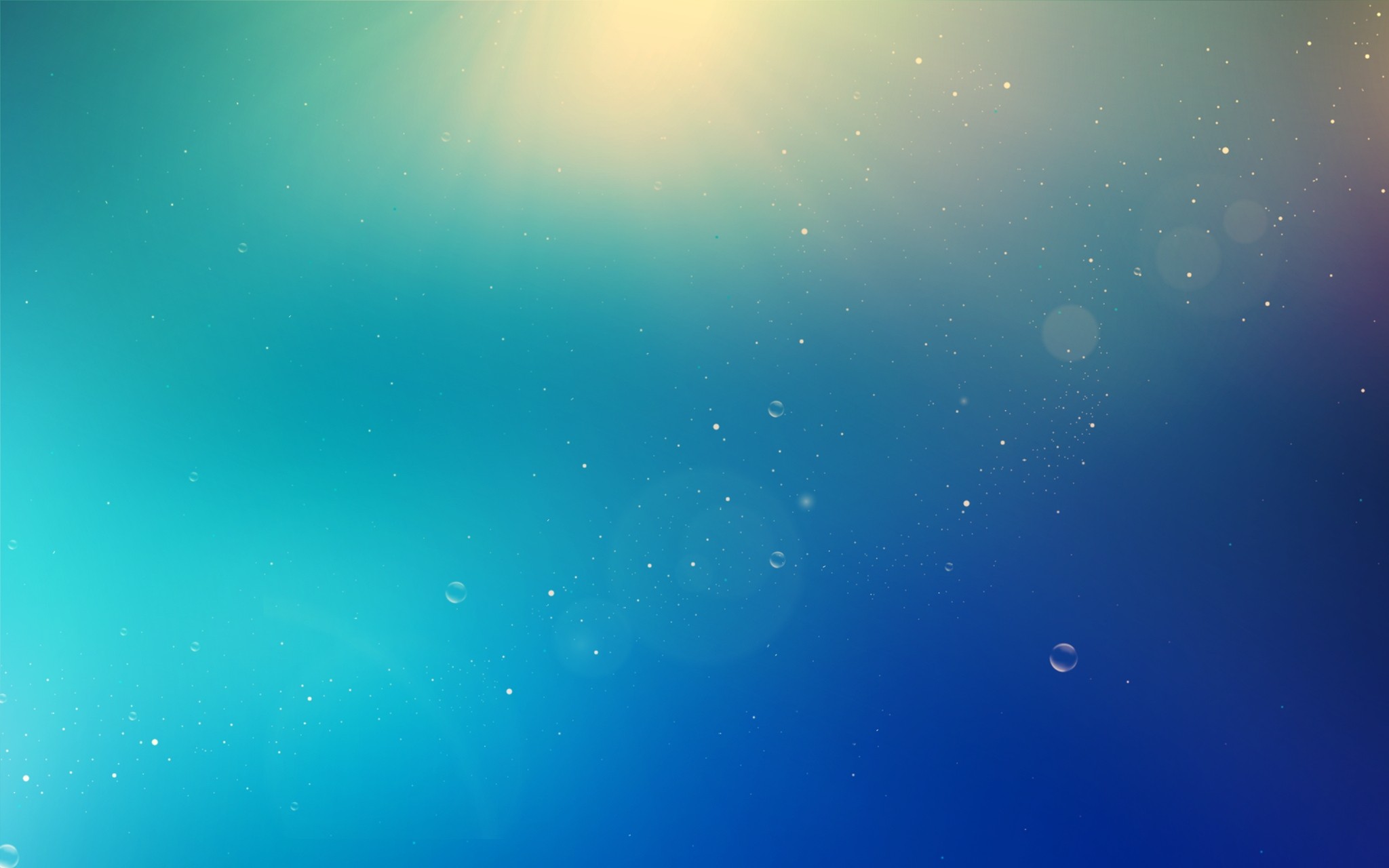 فاصلة نحوية :
1- فعل الأمر مبني دائما.
2- يبنى فعل الأمر على السكون في حالتين :
إذا كان صحيح الآخر ، و لم يتصل بآخره شيء.
إذا اتصلت بآخره نون النسوة.
3- يبنى على حذف حرف العلة إن كان ناقصا (معتل الآخر).
4- يبنى على حذف النون إن كان مسندا إلى ضمير ساكن : ألف اثنين ، أو واو جماعة ، أو ياء مخاطبة.
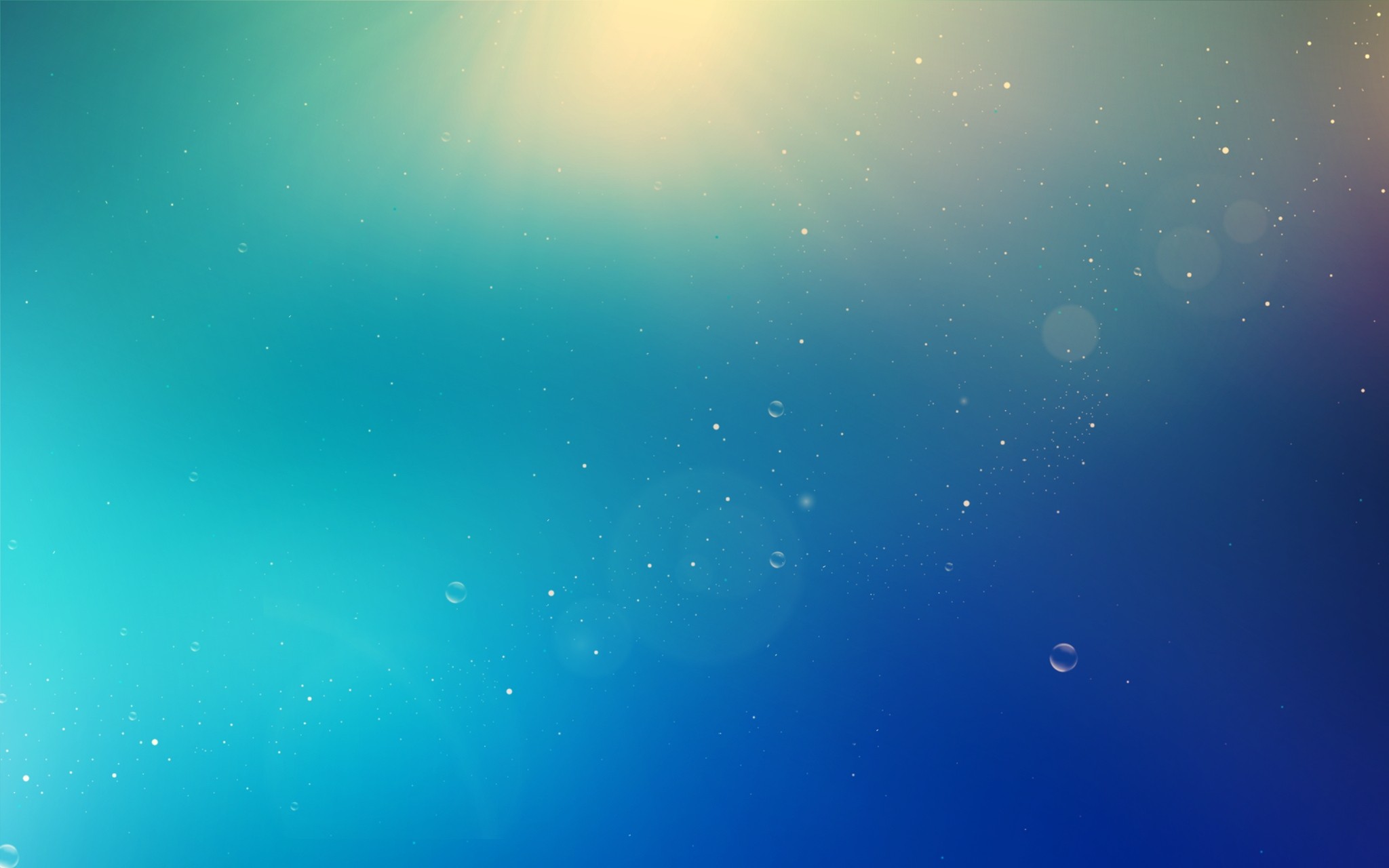 1- صور فاعل فعل الأمر
مستتر
ضمير مخاطب دائمًا
بارز
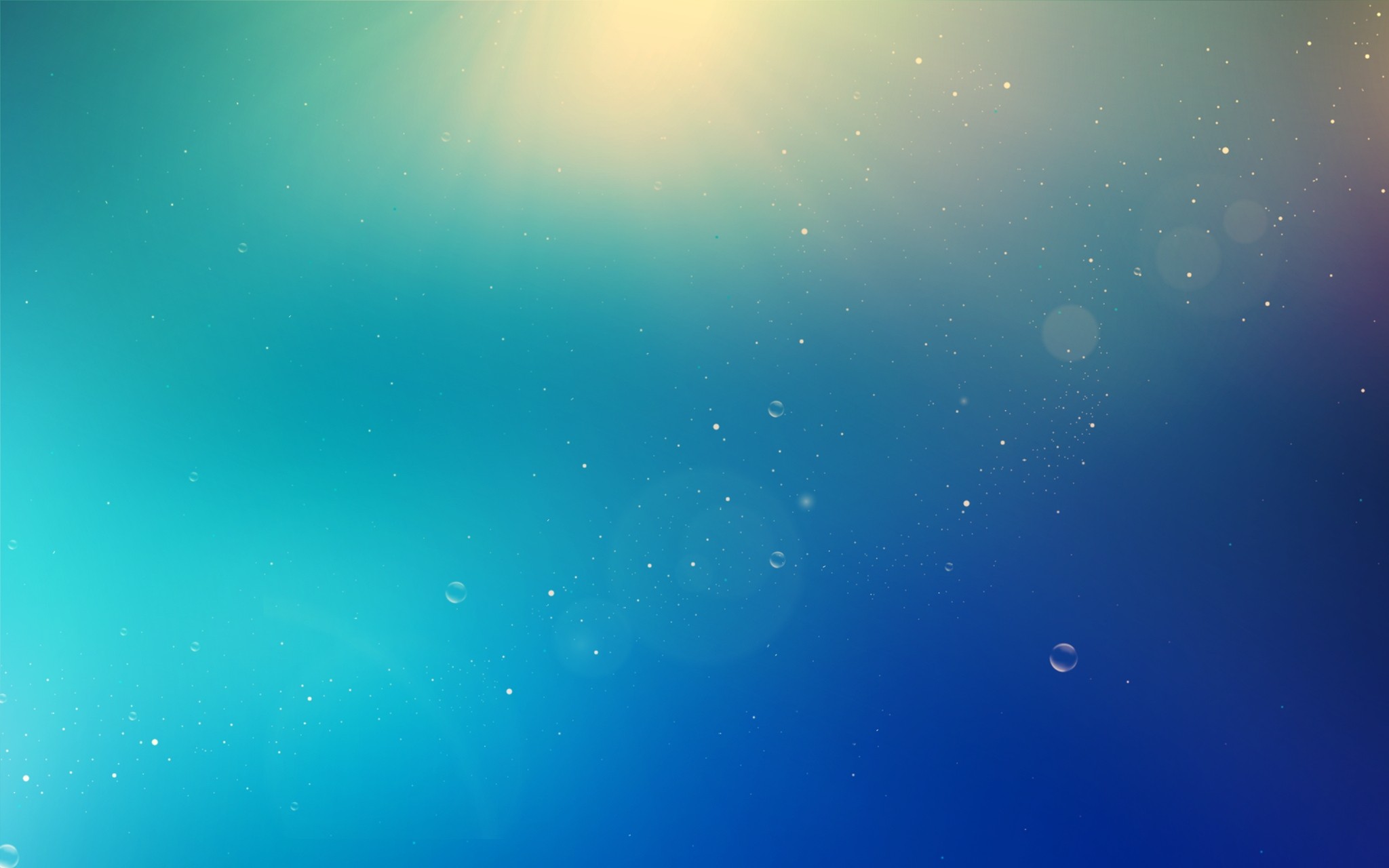 فاعل فعل الأمر :
يلزم أن يكون ضميرًا للمخاطب: بارزا،  أومستترا، وذلك على النحو الآتي: 
1- يكون ضميرا مستترا مع: المخاطب المفرد المذكر فقط، وتقديره ”أنت“.
2- يكون ضميرا بارزا، وهو:
         أ- ياء المخاطبة مع المخاطب المفرد المؤنث.
         ب- ألف الاثنين مع المخاطبين الاثنين.
         ج- واو الجماعة مع المخاطبين الذكور.
         د- نون النسوة مع المخاطبات الإناث.
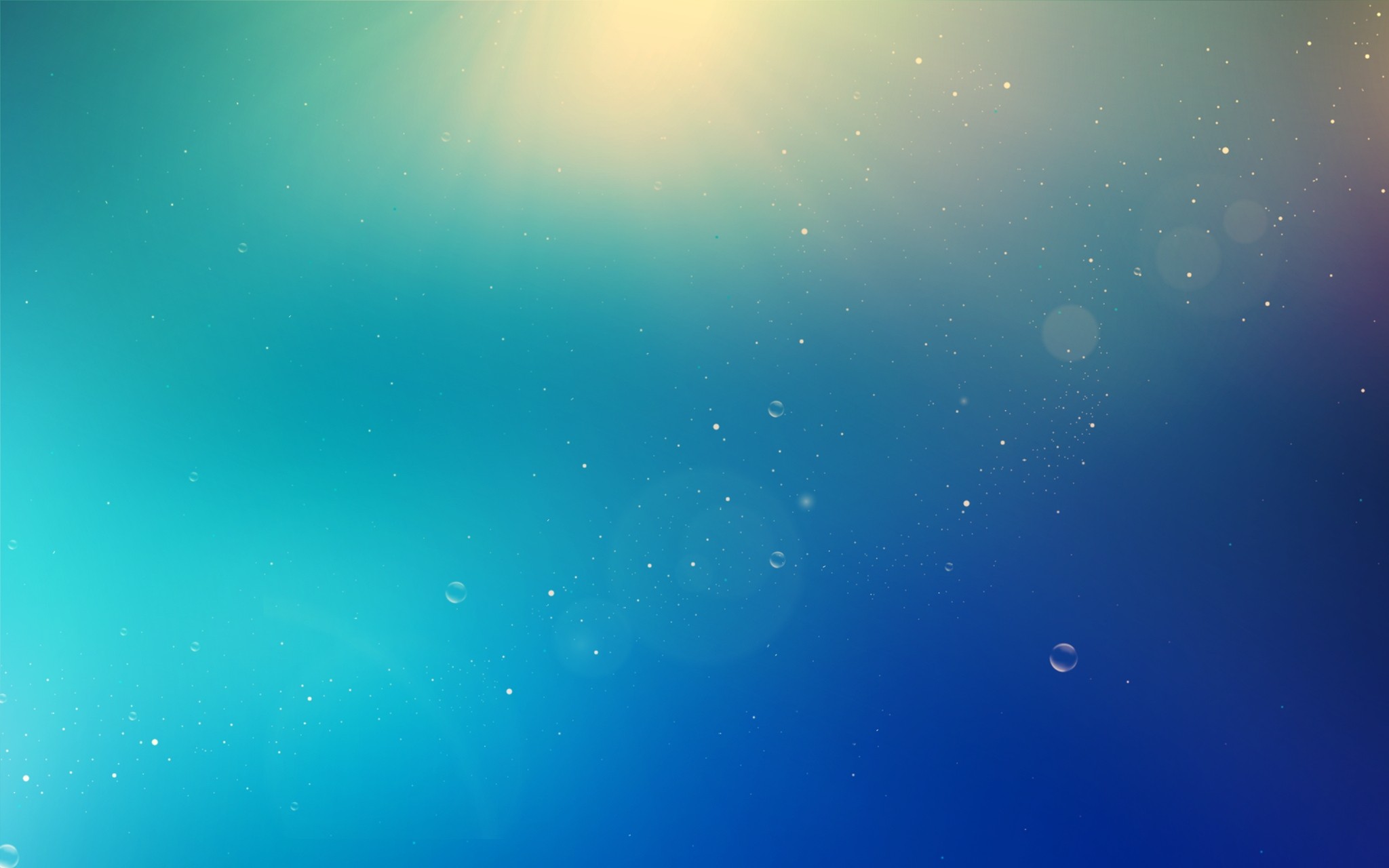 رابعًا :
الإملاء
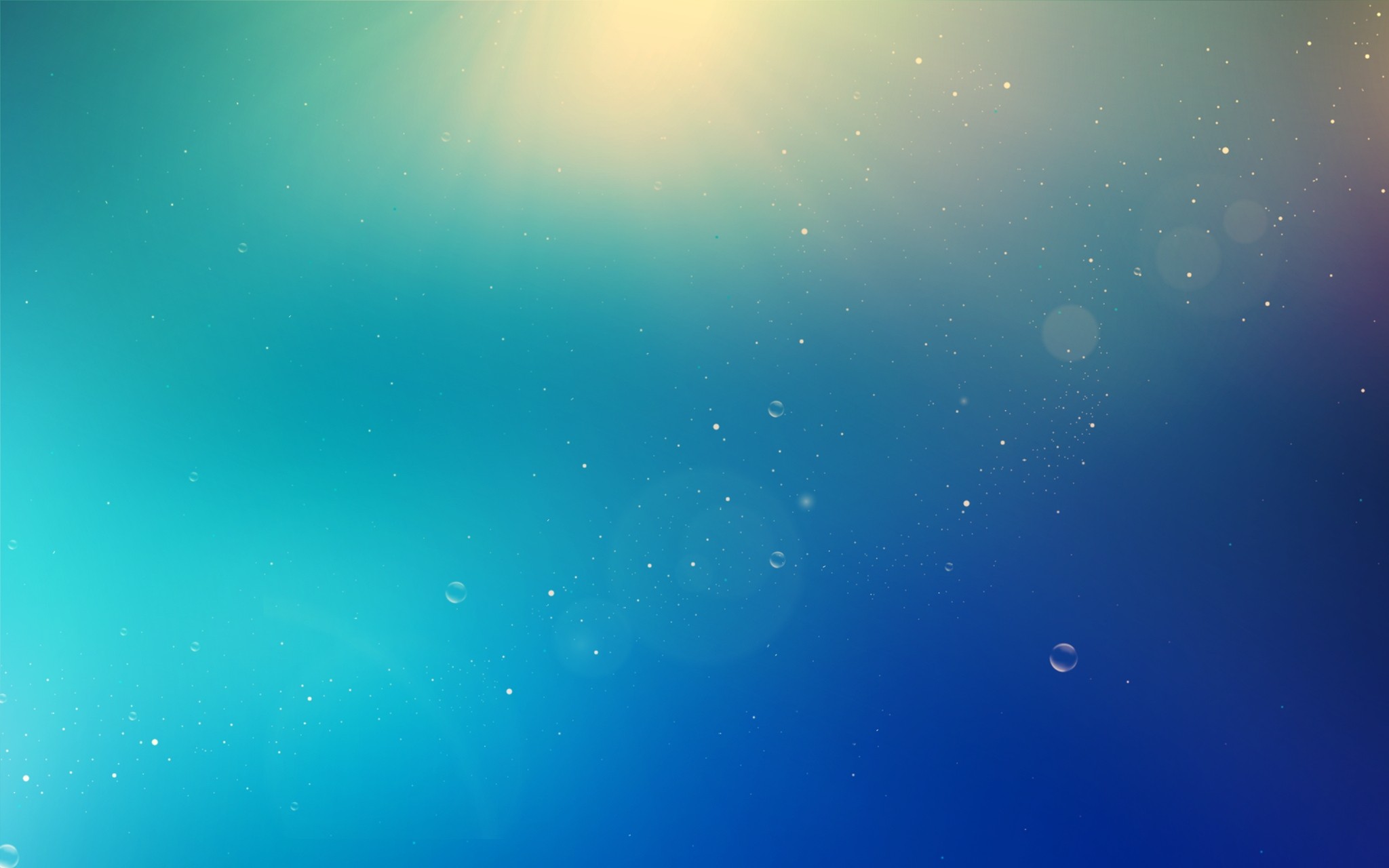 1-تابع التاء المفتوحة و التاء المربوطة
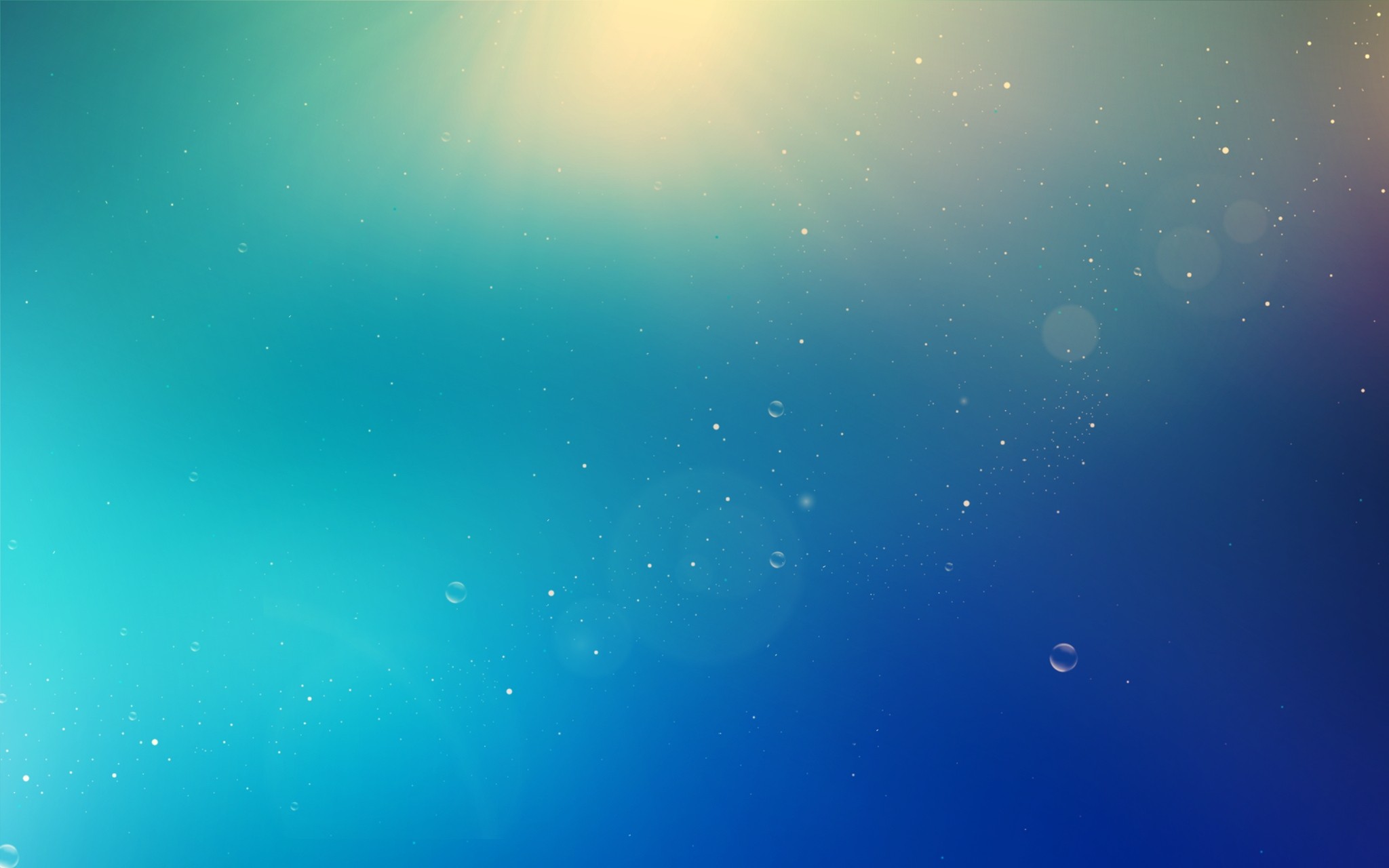 تدريبات على النص
1. " وجند الكفر ما للكفر من عدد " :
أ. استعارة مكنية .      ب. استعارة تصريحية.     ج.  لا شيء مما ذكر.
2. " فالتفتت دنيا بأكملها "  :
أ. استعارة مكنية .   ب. استعارة تصريحية.       ج.  لا شيء مما ذكر.
3. يـبنى فعل الأمر على السكون  :
     أ. إذا كان صحيح الآخر.  ب. إذا اتصلت به نون النسوة.  ج.  أ + ب.
4. معنى كلمة "ثر"  في قوله "فالكون في موعد ثر":
أ. نزر قليل.    ب. كثير غزير.       ج.  لا شيء مما ذكر.
5. معنى كلمة "خر" في قوله "فخر في قاع بدر دونما أثر" هو: 
أ. مر.       ب. سقط.        ج. بسط.
6. قوله: "دنيا تصغي إلى السور" استعارة تشبه الدنيا:
أ. بإنسان.      ب. بجماد.        ج. أ + ب.
7. مفرد "ثنيات": 
أ. ثنية.     ب. ثنايا.     ج. لا شيء مما ذكر.
8 فعل الأمر في قوله "فاذكر مطلع القمر":
أ. مبني على حذف حرف العلة.    ب. مبني على السكون.  
ج. مجزوم بالسكون. 
9 الفاعل في قوله "واخشع مع الألق الطافي":
أ. ضمير المتكلم ( أنا).     ب. الألق.    ج. الضمير المستتر (أنت).
10. بدأ القصيبي قصيدته بوقفة عند :
أ. ثنيات الوداع.    ب. جبل النور.    ج. لا شيء مما ذكر.